应用文写作
一、原文解读
你校英文报Sports栏目征稿，请你撰稿推荐一项自己最喜爱的团队运动项目，内容包括：
1. 项目名称；
2. 推荐理由；
3. 号召大家参与。
注意：
1. 写作词数应为100左右；
2. 请按如下格式在答题卡的相应位置作答。
My Favorite Team Sport
[Speaker Notes: 模板来自 http://docer.mysoeasy.com/]
解析
语篇类型：应用文 投稿
话题：体育运动
对象：英文报Sports栏目
内容：撰稿推荐一项自己最喜爱的团队运动项目时态：应以一般现在时为主。
三个要点
1.项目名称：最喜爱的团队运动项目
2.推荐理由：1）锻炼身体 2）有挑战性 3）团队意识
3.号召大家参与：共同参与，提高身体素质。
三、评分标准
1.本题总分为25分，按6个层次给分。
2.评分时，先根据文章的内容和语言初步确定其所属档次，然后以该档次的要求来衡量，确定或调整档次，最后给分。（评分时，应注意的主要内容为:内容要点、应用词汇和语法结构的丰富性和准确性及上下文的连贯性。）
3.词数少于80和多于120的，从总分中减去2分。
4.拼写与标点符号是语言准确性的一个方面，评分时，应视其对交际的影响程度予以考虑。英、美拼写及词汇用法均可接受。
5.如书写较差，以致影响交际，可将分数降低一个档次。
二、各档次的给分范围和要求
漂漂亮亮
清清楚楚
马马虎虎
糊里糊涂
不知所云
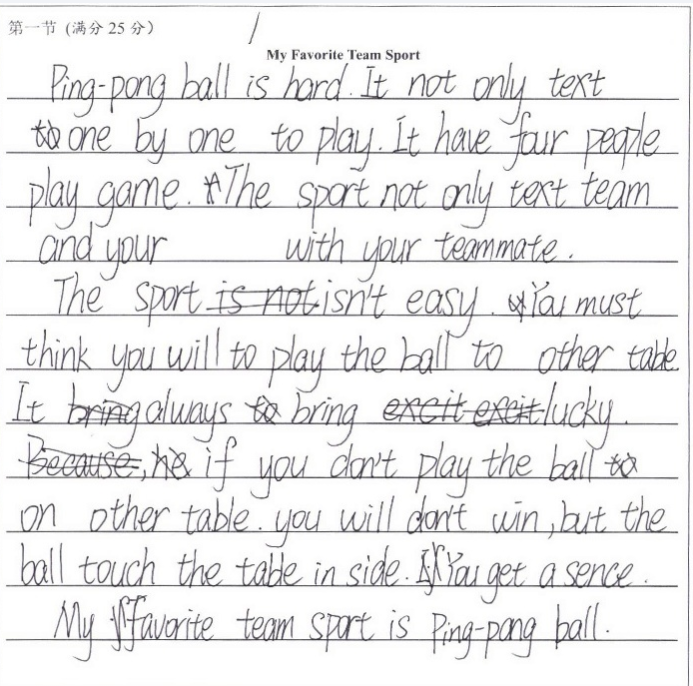 问题1.卷面太乱
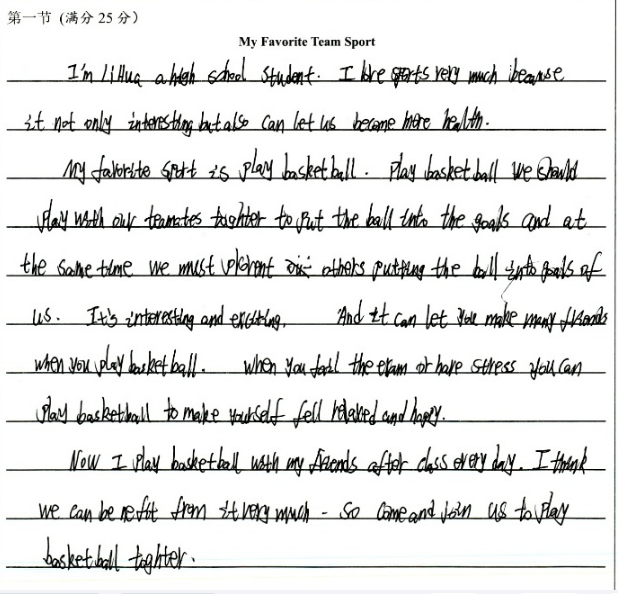 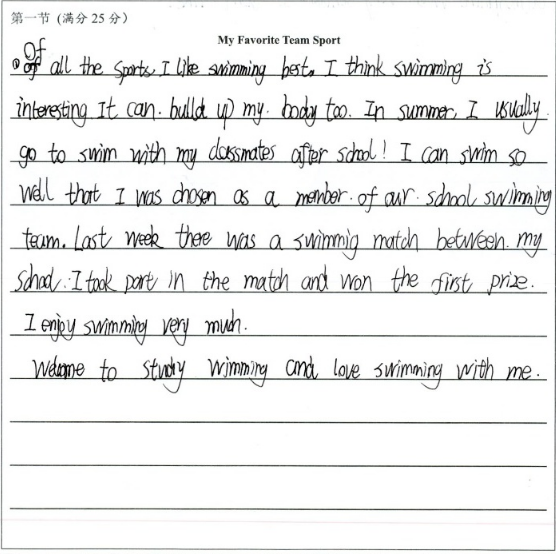 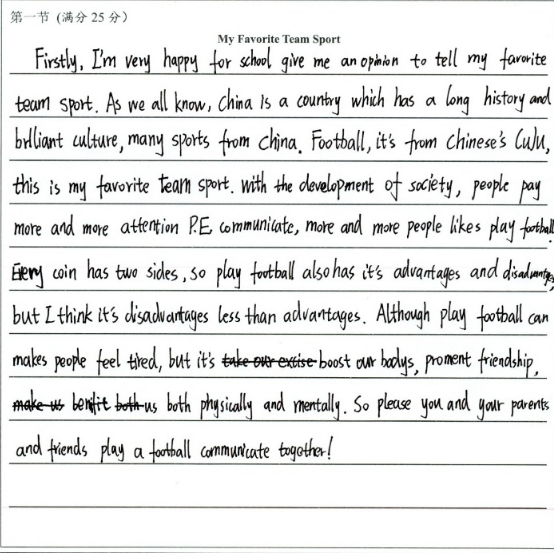 问题2.段首不空格，不分段，语法错误多
问题3.词数不够
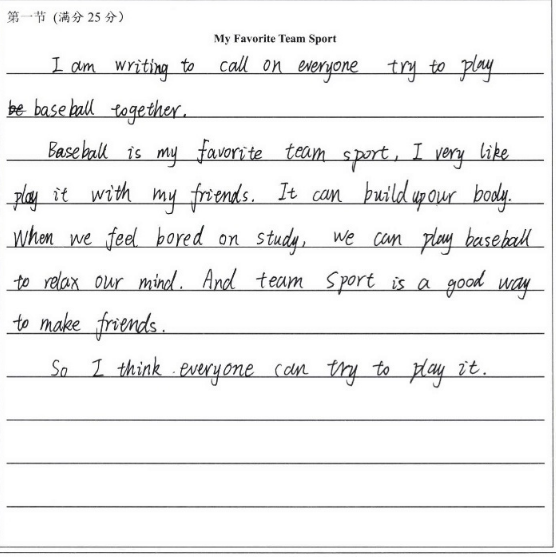 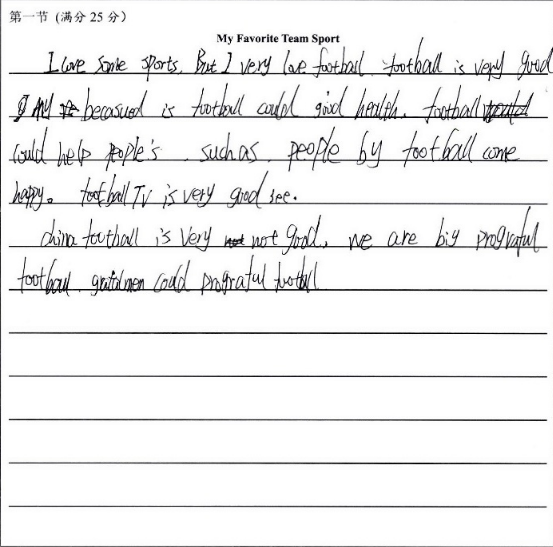 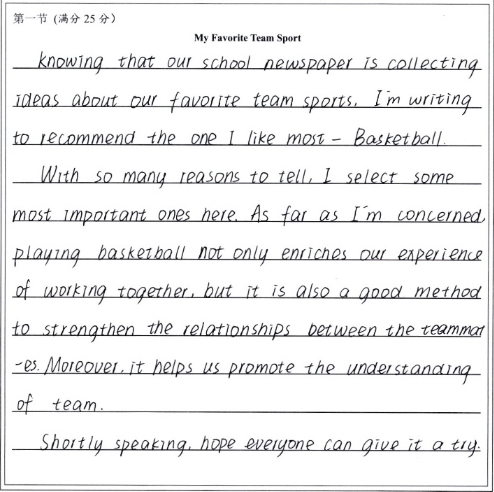 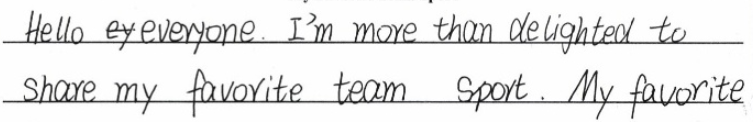 问题4.文体不清，投稿写成演讲,书信
问题5.团队运动项目解读不准确
团队运动：basketball, volleyball, football, relay-race...
问题6.呼吁”写的不明显，一笔带过
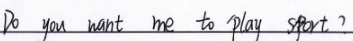 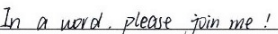 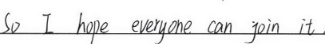 问题7.缺少过渡衔接
To begin with/First and foremost/ First of all,…
Besides/What’s more/Additionally/In addition,…
Last but not least,…
相关短语
强身健体
build up/strengthen one's body
build up one's physical strength
improve one's health/be beneficial to one's health
keep fit/healthy
develop one's core muscles
be good for our physical and mental health
增进友谊
strengthen/enhance  friendship
promote friendly relationships
团队精神
team spirit of cooperation
cooperative spirit of the group
参加活动
take (an active) part in an activity
participate in an activity
佳句赏析
When it comes to team sports, I’d like to recommend relay-race. 
Among all sports, I am keen on basketball most.
It goes without saying that it builds up my physical strength, making me energetic.
Relay-race provides me with more chances to make friends and we enjoy the team spirit of cooperation. 
As far as I'm concerned, there is nothing better than playing basketball which can strengthen my fighting spirit and my perseverance.
Relay-race is such an attractive team sport that I expect more and more people join in the fun.
佳句赏析
7.It involves doing physical exercises to relax your mind and calm your body.
8.Another factor behind football's global popularity is the creativity and excitement on the field.
9.Football has become one of the best ways for people to communicate.
佳作赏析
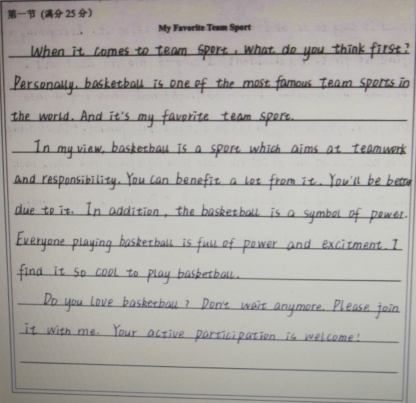 佳作赏析
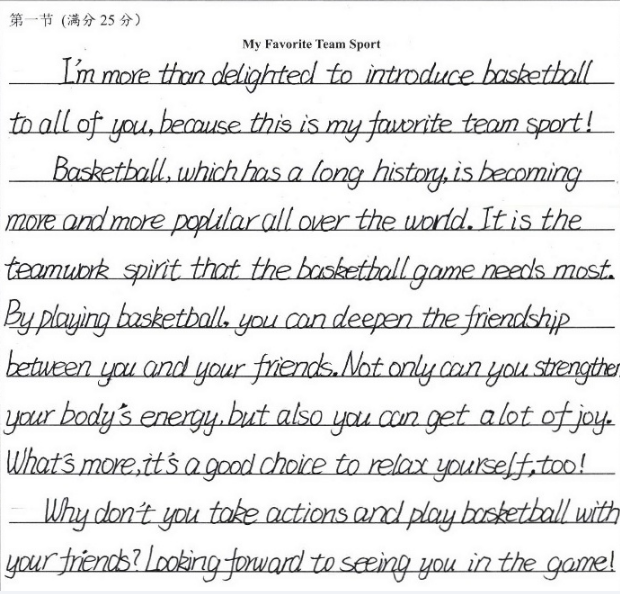 Possible version:
My Favorite Team Sport
	When it comes to team sports, I’d like to recommend relay-race. 
	It does me good in many aspects. It goes without saying that it builds up my physical strength, making me energetic. Another major factor is that it brings the whole body into action and I must react swiftly, which is really challenging. Every time I play it with my teammates, I feel very happy and relaxed. Relay-race provides me with more chances to make friends and we enjoy the team spirit of cooperation. 
	Relay-race is such an attractive team sport that I expect more and more people join in the fun.
[Speaker Notes: 模板来自 http://docer.mysoeasy.com/]